Division of Clinical Services
New Provider Orientation
Division of Clinical Services
Bill Feldhaus, RN, 
Assistant Director of Nursing 
(615) 585-6274
bill.feldhaus@tn.gov

		
Karen Wills, MS, OTR/L, 
Director of Therapeutic Services   
(615) 719-2568
karen.wills@tn.gov

		
Debbie Poirier, COTA/L, ATP, SMS, Director of Seating and Positioning Services  	
(615) 428-6254
deborah.poirier@tn.gov
Bruce Davis, PhD, SrLPE, LPC, BCBA-D
Deputy Commissioner Clinical Services  
(615) 532-1610
bruce.davis@tn.gov 	

Michelle Bagby, MA, LBA, BCBA Coordinator of Behavioral & Psychological Services
(615) 913-0352
michelle.bagby@tn.gov


David Taylor, BSN, RN, CDDN Director of Nursing
(629) 395-2496 
david.taylor@tn.gov
Division of Clinical Services
Provides leadership and direction in the delivery of clinical services

Promotion and prevention of optimal health

Consultation

Education and research

Training
Medication Administration Training for Unlicensed Personnel
Other

Provide health-related resources

Operates the DIDD Seating and Positioning Clinics
A Model for Quality of Life
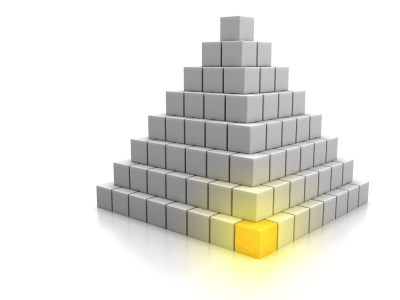 Social Relationships
Employment
Protection from Harm
Community Access
Home Life
Optimal Health
Modell & Cheetham, 2011
Clinical Care Partners
Persons supported
Families
Community providers
Community healthcare providers
Clinical education programs at colleges and universities
5
Regional Clinical Services Resources
Regional Nursing Directors

EAST
Danny Ricker 
(423) 787-6757 Ext.148
Danny.ricker@tn.gov

MIDDLE
Chi Ejiofor
(615) 231-5445
Chinwe.ejiofor@tn.gov

WEST
Kim Gibson
(901) 745-7662
Kim.gibson@tn.gov
Regional Clinical Services Resources
Regional Therapeutic Services Coordinators

EAST
Kandy Turner 
(865) 594-9354
Kandy.turner@tn.gov

MIDDLE
Sara Muncher 
(615) 231-5438
Sara.muncher@tn.gov

WEST
Marie Isbell 
(901) 745-7633
Marie.isbell@tn.gov
Regional Clinical Services Resources
Regional Behavior Services Directors

EAST
Andy Wood, PhD
(865) 594-9308
Andy.wood@tn.gov


MIDDLE
Rachel Shayne 
(615) 231-5581
Rachel.shayne@tn.gov

WEST
Pam Gillespie 
(901) 748-7825
Pam.gillespie@tn.gov
Regional Clinical Services Resources
Regional Psychological Services Directors

EAST
Andy Wood, PhD
(865) 594-9308
Andy.wood@tn.gov

MIDDLE
Jenny Matthai, PhD
(615) 231-5110
Jenny.Matthai@tn.gov 

WEST
J. Stephen Bell, PhD
 (901) 745-7442
StephenJohn.Bell@tn.gov
Questions?
Feel free to contact us or our regional counterparts with any questions or if you need assistance.



Thank you!!